DatabasteknikDatabaser och bioinformatikSQL
Fang Wei-Kleiner
SQL
SQL: Structured Query Language
Pronounced “S-Q-L” or “sequel”
The standard query language supported by most commercial DBMS
A brief history
IBM System R
ANSI SQL89
ANSI SQL92 (SQL2)
ANSI SQL99 (SQL3)
ANSI SQL 2003 (added OLAP, XML, etc.)
ANSI SQL 2006 (added more XML)
ANSI SQL 2008, …
2
Create and drop table
CREATE TABLE table_name
	(…, column_namei column_typei, …);
DROP TABLE table_name;
Examples
CREATE TABLE CREATE TABLE jbdept (
    id INT,  name VARCHAR(20), store INT NOT NULL,  floor INT, manager INT);
DROP table jbdept;
-- SQL is insensitive to white space.
-- SQL is insensitive to case (e.g., ...Hours... is equivalent to HOURS...)
3
Basic SFW query
SELECT <attribute-list>
FROM <table-list>
WHERE <condition>;

attribute-list: R1.A1, …, Rk.Ar 
	★ Attributes whose values to be required
table-list: R1, …, Rk 	★ Relations to be queried
condition: conditional (boolean) expression  
	★ identifies the tuples that should be retrieved
comparison operators(=, <>, >, >=, …)
logical operators (and, or, not)
4
Reading a table
List all information about the employees whose salary is more than 10000

SELECT * 
FROM jbemployee 
WHERE salary>10000;

* is short hand for all columns.
WHERE is optional.
5
Selection, Projection
List name, birth year and salary for all employees whose last name contain ‘Ross’

SELECT name, salary, birthyear 
FROM jbemployee 
WHERE name LIKE '%Ross%';

LIKE matches a string against a pattern
% matches any sequence of 0 or more characters
6
Join -- equijoin
List all manager names of the departments
SELECT  jbemployee.name, jbdept.name
FROM jbemployee, jbdept
WHERE jbemployee.id = jbdept.manager;
id
jbdept
name
manager
jbemployee
name
37
13
33
Bargain
Candy
Jewelry
Ross, Stanley
Ross, Stuart     
Edwards, Peter   
Thompson, Bob
Smythe, Carol
Hayes, Evelyn
Evans, Michael
Raveen, Lemon
10
11
13
26
32
33
35
37
7
SELECT  jbemployee.name, jbdept.name
FROM jbemployee, jbdept
WHERE jbemployee.id = jbdept.manager;
jbemployee.name
jbdept.name
Raveen, Lemon
Edwards, Peter   
Hayes, Evelyn
Bargain
Candy
Jewelry
jbemployee.name
id
manager
jbdept.name
Raveen, Lemon
Edwards, Peter   
Hayes, Evelyn
37
13
33
Bargain
Candy
Jewelry
37
13
33
Join attributes
id
jbdept
name
manager
jbemployee
name
37
13
33
Bargain
Candy
Jewelry
Ross, Stanley
Ross, Stuart     
Edwards, Peter   
Thompson, Bob
Smythe, Carol
Hayes, Evelyn
Evans, Michael
Raveen, Lemon
10
11
13
26
32
33
35
37
Join partners
8
Ambiguous names -- Aliasing
Whole name	SELECT  jbemployee.name, jbdept.name
			FROM jbemployee, jbdept
			WHERE jbemployee.id = jbdept.manager;


Alias		SELECT  e.name, d.name
			FROM jbemployee e, jbdept d
			WHERE e.id = d.manager;
9
salary

30000
40000
25000
43000
38000
25000
25000
55000
Bag vs. set
List all salaries
SELECT salary
FROM jbemployee;

SQL considers a table as a multi-set (bag), i.e. tuples can occur more than once in a table 
Why? 
Removing duplicates is expensive
User may want information about duplicates (real distribution)
Aggregation operators
10
salary

30000
40000
25000
43000
38000
25000
25000
55000
salary

30000
40000
25000
43000
38000
55000
Distinct
List all salaries
SELECT salary
FROM jbemployee;
List all salaries without duplicates
SELECT DISTINCT salary
FROM jbemployee;
11
Set and bag operations
Queries can be combined by set operations: UNION, INTERSECT, EXCEPT (MySQL only supports UNION)
Retrieve all first names of all people in our mini world

(Set semantic)
SELECT e.manager FROM jbemployee e
UNION
SELECT d.manager FROM jbdept d;

(Bag semantic)
SELECT e.manager FROM jbemployee e
UNION ALL
SELECT d.manager FROM jbdept d;
12
Subqueries
List suppliers who do not supply part No. 4
SELECT supplier 
FROM jbsupplier, jbsupply 
WHERE supplier = id AND part != 4; 
Why is the query wrong?
Supplier who supplies part 4 and part 8, 9…
 False positive 
Supplier who has not supplied anything: 
 False negative
 By using join, you can show the existence of something, but can not show the non-existence of something.
13
Subqueries
List suppliers who do not supply part No. 4

SELECT jbsupplier.name 
FROM jbsupplier
WHERE jbsupplier.id NOT IN (SELECT supplier FROM jbsupply 
			   WHERE part = 4); 

 x IN ( subquery) checks if  x is in the result of subquery
14
Subqueries
List suppliers who do not supply part No. 4 (second solution using NOT EXISTS)
SELECT jbsupplier.name  
FROM jbsupplier 
WHERE NOT EXISTS(SELECT * from jbsupply 
		    WHERE jbsupplier.id = jbsupply.supplie AND part =4);

EXISTS (subquery ) checks if the result of subquery is non-empty
This is a correlated subquery -- a subquery that references tuple variables in surrounding queries
15
Operational semantics of subquery
List suppliers who do not supply part No. 4 
SELECT jbsupplier.name  
FROM jbsupplier 
WHERE NOT EXISTS(SELECT * from jbsupply 
		    WHERE jbsupplier.id = jbsupply.supplie AND part =4);

For each row S in jbsupplier
Evaluate the subquery with the appropriate value of S.id
If the result of the subquery is not empty, output S.name
 a nested loop
16
Subquery vs. Join
Avoid unnecessary using of subqueries!!
SELECT t1.c  
FROM t1, t2 
WHERE t1.a = t2.b
SELECT t1.c  
FROM t1
WHERE t1.a IN (SELECT t2.b 	           FROM t2)
Using join is more efficient  many dedicated join algorithms for speedup of query processing
By using subquery, the system is forced to execute nested loop  query optimizer can make it more efficient, but not always
17
Aggregates
Standard SQL aggregate functions: COUNT, SUM, AVG, MIN, MAX

List the number of employees and their average salary

SELECT COUNT(*), AVG(salary)
FROM jbemployee;

 COUNT(*) counts the number of rows
18
Grouping
Used to apply an aggregate function to subgroups of tuples in a relation
      GROUP BY – grouping attributes

List for each manager, the number of employees (s)he manages and the average salary. 

SELECT manager, COUNT(*), AVG(salary)
FROM jbemployee 
GROUP BY manager;
19
List for each manager, the number of employees (s)he manages and the average salary. 

SELECT manager, COUNT(*), AVG(salary)
FROM jbemployee 
GROUP BY manager;
manager    name           salary

5               Smith          65210
4               Lee              21000
5               Brin             43250
4               Page            12220
5               Jobs             56750
5               Gates          24670
4               Wills           33250
1               Yang           55000
manager  COUNT(*) AVG(salary)

5               4            47470
4               3            22156
1               1            55000
20
Operational semantics of GROUP BY
SELECT …  FROM …  WHERE …  GROUP BY … ;
Compute  FROM (join)
Compute  WHERE (selection)
Compute  GROUP BY: group rows according to the values of  GROUP BY columns
Compute  SELECT for each group 
For aggregation functions with DISTINCT inputs, first eliminate duplicates within the group

Number of groups = number of rows in the final output
21
Example of computing GROUP BY
SELECT manager, COUNT(*), AVG(salary) FROM jbemployee  GROUP BY manager;
manager    name           salary

5               Smith          65210
5               Brin             43250
5               Jobs             56750
5               Gates          24670
4               Page            12220
4               Lee              21000
4               Wills           33250
1               Yang           55000
Group rows according to the values
of GROUP BY columns
manager      name          salary

5               Smith          65210
4               Lee              21000
5               Brin             43250
4               Page            12220
5               Jobs             56750
5               Gates          24670
4               Wills           33250
1               Yang           55000
manager  COUNT(*) AVG(salary)

5               4            47470
4               3            22156
1               1            55000
Compute SELECT for each group
22
Restriction on SELECT
If a query uses aggregation/group by, then every column referenced in SELECT  must be either
Aggregated, or
A GROUP BY column
This restriction ensures that any SELECT  expression produces only one value for each group

SELECT name, COUNT(*), AVG(salary) FROM jbemployee  GROUP BY manager;

Recall there is one output row per group
There can be multiple name values per group
23
HAVING
Used to filter groups based on the group properties (e.g., aggregate values, GROUP BY  column values)

SELECT manager, COUNT(*), AVG(salary)
FROM jbemployee 
GROUP BY manager
HAVING COUNT(*) >2;
manager  COUNT(*) AVG(salary)

5               4            47470
4               3            22156
1               1            55000
24
Order of query results
Order the employee table by the salary


SELECT * from jbemployee order by salary;
25
NULL value
SQL solution for unknown or non-applicable values 
A special value NULL
For every domain
Special rules for dealing with NULL’s
Example: jbemployee(id, name, salary, manager)
<199, Bullock, 27000, NULL>
When we operate on a NULL  and another value (including another NULL ) using +, –, etc., the result is NULL
 Aggregate functions ignore NULL , except COUNT(*) 
(since it counts rows)
26
Three-valued logic
TRUE = 1, FALSE = 0, UNKNOWN = 0.5
x  AND y = min(x,y)
x  OR y = max(x, y)
NOT x = 1 – x
When we compare a  NULL with another value (including another  NULL) using =, >, etc., the result is  UNKNOWN
WHERE and  HAVING clauses only select rows for output if the condition evaluates to TRUE
UNKNOWN is not enough
27
SALARY

30000
40000
43000
NULL
NULL values
SELECT AVG(SALARY) FROM jbemployee;
SELECT SUM(SALARY)/COUNT(*) FROM jbemployee;
Not equivalent
Although AVG(SALARY)  = SUM(SALARY)/COUNT(SALARY)  still

SELECT * FROM jbemployee;
SELECT * FROM EMPLOYEE WHERE SALARY=SALARY;
Not equivalent

List all employees that do not have a manager:
SELECT name FROM jbemployee WHERE manager IS NULL;
28
Employee 	manager

Smith	   	Borg
Wong      		Borg
name 	id	manager

Smith      333445555 	   123456789
Borg        123456789      	   NULL
Wong      888665555 	   123456789
name 	id	manager

Smith      333445555 	   123456789
Borg        123456789      	   NULL
Wong      888665555 	   123456789
E
S
Outer join
List the name of all employees together with the names of their managers.
Some employees do not have any manager
We want to list those employees too – where manager field is noted as NULL

SELECT E.name ‘Employee’, S.name ‘manager’
FROM jbemployee E, jbemployee S
WHERE E.manager = S.id
Returns only ‘Smith’ and ‘Wong’
Tuple ‘Borg’ does not have a join partner
29
Employee 	manager

Smith	   	Borg
Wong      		Borg
Borg		NULL
name 	id	manager

Smith      333445555 	   123456789
Borg        123456789      	   NULL
Wong      888665555 	   123456789
name 	id	manager

Smith      333445555 	   123456789
Borg        123456789      	   NULL
Wong      888665555 	   123456789
E
S
Dangling row
SELECT E.name 'Employee', S.name 'manager' 
FROM jbemployee E LEFT JOIN jbemployee S 
ON E.manager=S.id;


A left outer join (LEFT JOIN) of R with S includes rows in R join S plus dangling R rows padded with NULL
Dangling R rows are those that do not join with any S rows

A right outer join (RIGHT JOIN) of R with S includes rows in R join S plus dangling S rows padded with NULL
Dangling S rows are those that do not join with any R rows
30
Add tuples into table
INSERT INTO <table> (<attr>,…) VALUES ( <val>, …) ;
INSERT INTO <table> (<attr>, …) <subquery> ;


 INSERT INTO jbcity VALUES(999, 'Indianapolis', 'Ind');
31
Update data
UPDATE <table> SET <attr> = <val> ,… 	WHERE <condition> ;
UPDATE <table> SET (<attr>, ….) = ( <subquery> )	WHERE <condition> ;


UPDATE jbemployee
SET salary = salary*1.1
WHERE manager = 199;
32
Delete data
DELETE FROM <table> WHERE <condition> ;


DELETE FROM jbemployee
WHERE id = 199;
33
Constraints
Restrictions on allowable data in a database
In addition to the simple structure and type restrictions imposed by the table definitions
Declared as part of the schema
Enforced by the DBMS
Why use constraints?
Protect data integrity (catch errors)
Tell the DBMS about the data (so it can optimize better)
34
Type of SQL constraints
NOT NULL
Key
Referential integrity (foreign key)
General assertion
Tuple- and attribute-based  CHECK’s
35
Key declaration
At most one PRIMARY KEY  per table
Typically implies a primary index
Rows are stored inside the index, typically sorted by the primary key value  best speedup for queries

Any number of UNIQUE  keys per table
Typically implies a secondary index
Pointers to rows are stored inside the index  less speedup for queries
36
Key example
CREATE TABLE jbemployee
   (id INT,
    name VARCHAR(20),
    salary INT,
    manager INT,
    birthyear INT,
    startyear INT,
    CONSTRAINT pk_employee PRIMARY KEY(id)) ENGINE=InnoDB;
37
Referential integrity example
jbsupply.supplier references jbsupplier.id
Any supplier appears in jbsupply must also exist in jbsupplier
Jbsupply.part references jbparts.id
Any supplied part must exist in jbparts
 That is, no “dangling pointers”

Referenced column(s) must be PRIMARY KEY
Referencing column(s) form a FOREIGN KEY

ALTER TABLE jbsupply ADD CONSTRAINT fk_supply_supplier FOREIGN KEY (supplier) REFERENCES jbsupplie(id);
ALTER TABLE jbsupply ADD CONSTRAINT  fk_supply_parts FOREIGN KEY (part) REFERENCES jbparts(id);
38
Enforcing referential integrity
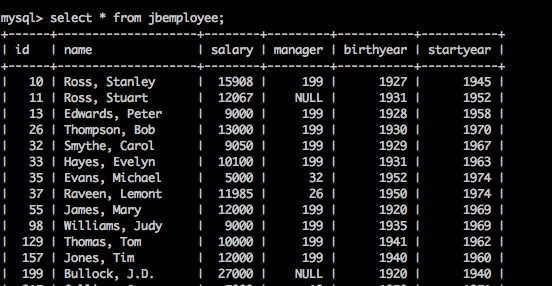 DELETE FROM jbemployee
WHERE id = 199;
What happens to the rows with manager value of 199?
39
Enforcing referential integrity
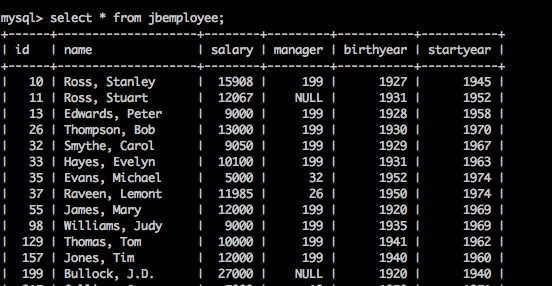 What happens to the rows with manager value of 199?
ALTER TABLE jbemployee
ADD CONSTRAINT fk_emp_mgr
FOREIGN KEY (manager) REFERENCES jbemployee(id) ON DELETE SET NULL;
40
Enforcing referential integrity
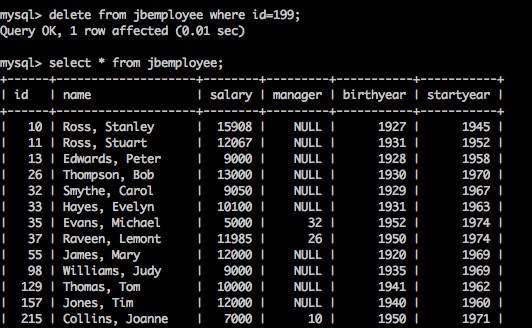 ALTER TABLE jbemployee
ADD CONSTRAINT fk_emp_mgr
FOREIGN KEY (manager) REFERENCES jbemployee(id) ON DELETE SET NULL;
41
Views
A virtual table derived from other – possible virtual -- tables.
CREATE VIEW group_view     AS SELECT manager, COUNT(*), AVG(SALARY)
                   FROM  jbemployee 
                   GROUP BY manager

SELECT * FROM group_view

Why?
Simplify query commands
Provide data security
Enhance programming productivity
Update problems
42